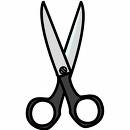 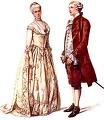 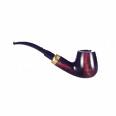 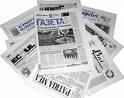 Культура 18 века
архитектура
живопись
скульптура
архитектура
барокко
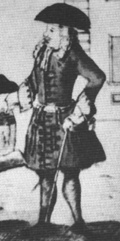 Доме́нико Андре́а Трези́ни
1670-1734 гг.
Петропавловский собор
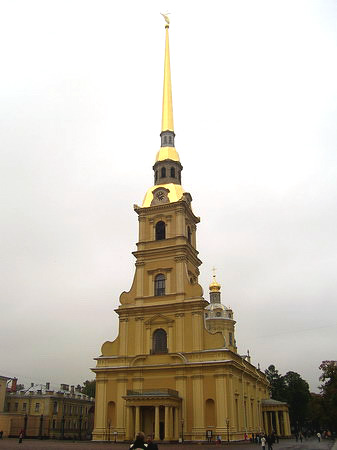 Здание 12 коллегий
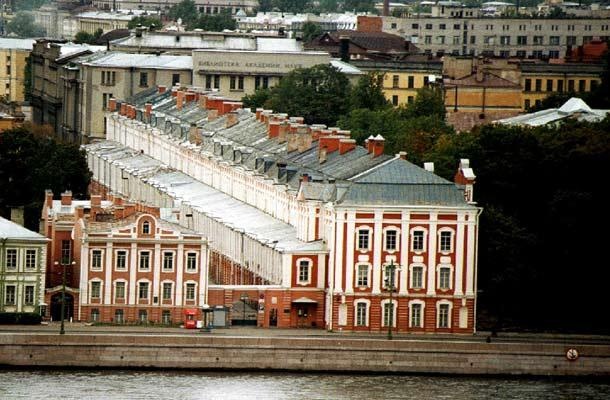 барокко
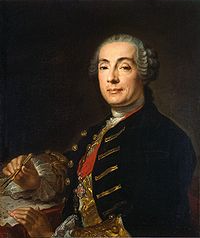 Франче́ско Бартоломе́о Растре́лли
1700-1771 гг.
Большой дворец в Петергофе
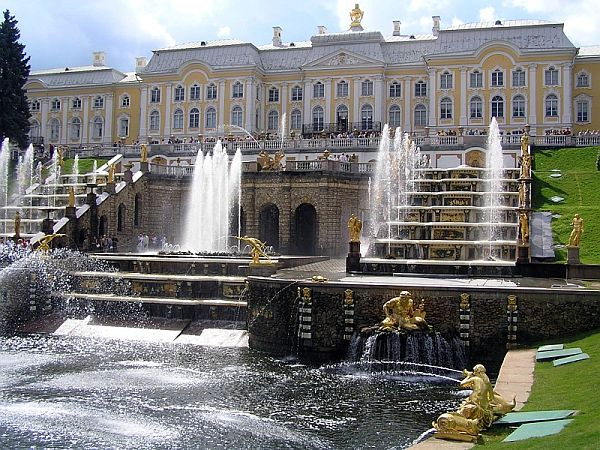 Зимний дворец
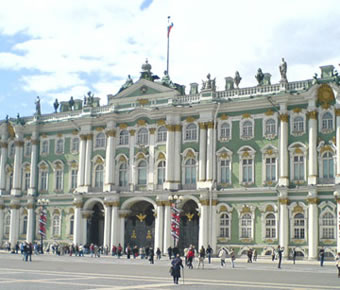 классицизм
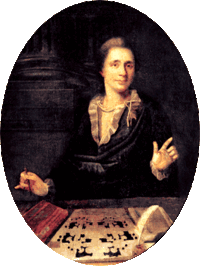 Василий Иванович Баженов
1738-1799 гг.
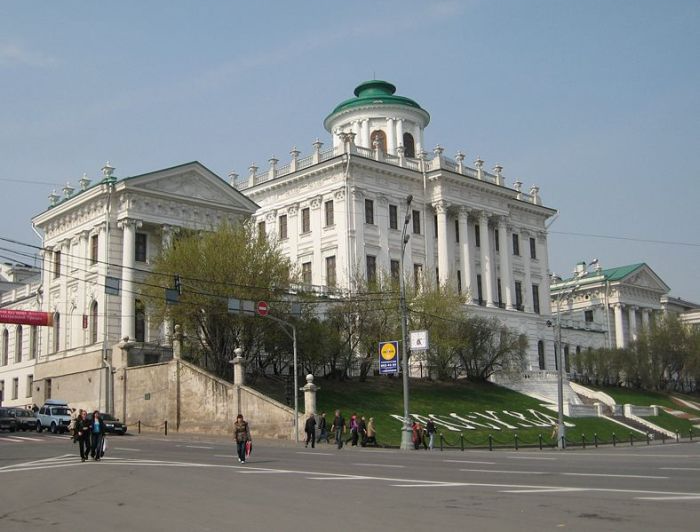 Дом Пашкова
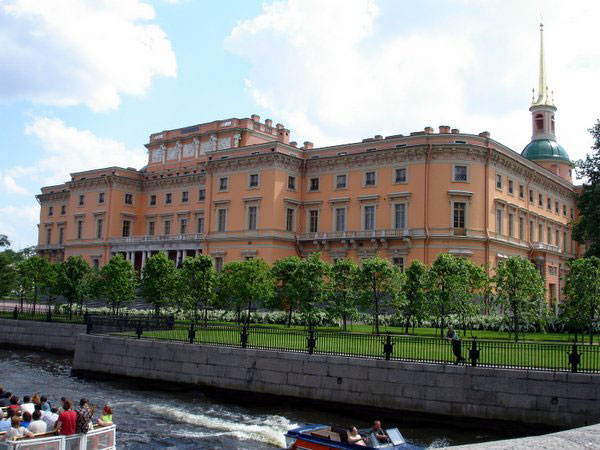 Михайловский(инженерный) замок
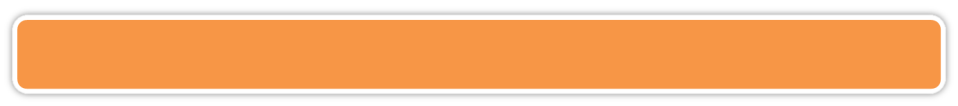 Определите архитектурный стиль
Барокко
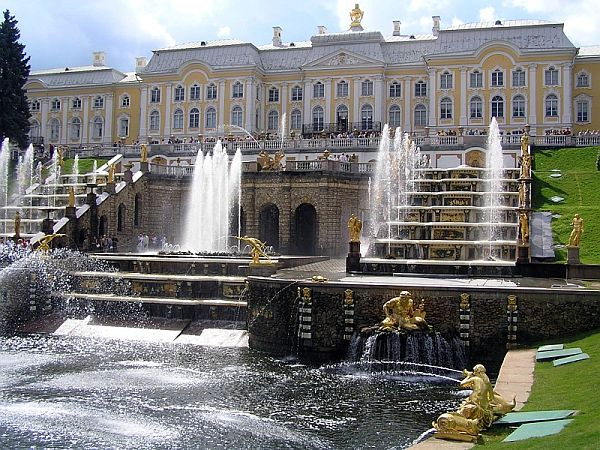 Большой дворец в Петергофе
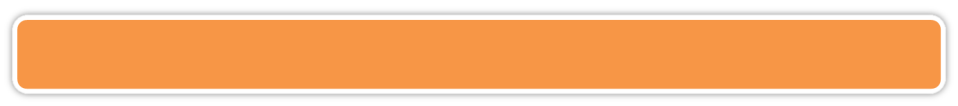 Определите архитектурный стиль
Классицизм
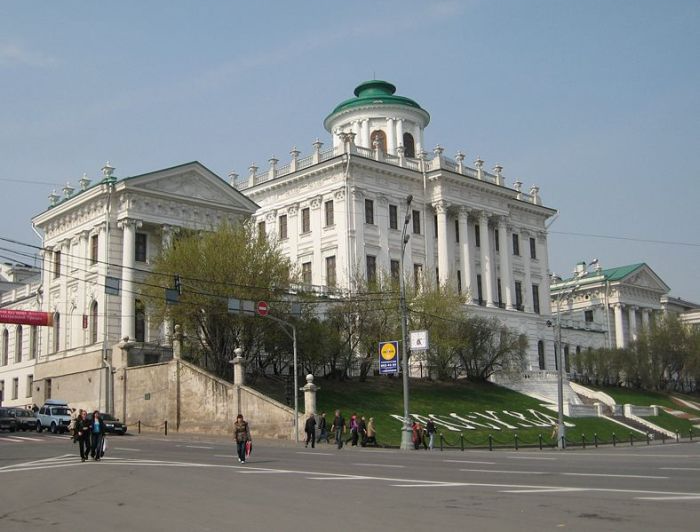 Дом Пашкова
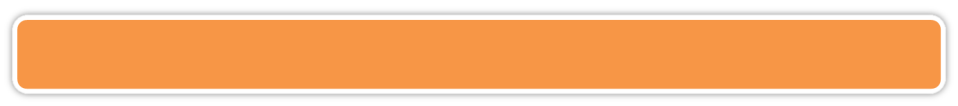 Определите архитектурный стиль
Барокко
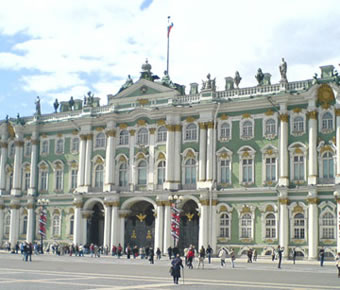 Зимний дворец
живопись
портрет
Исторический портрет
миниатюра
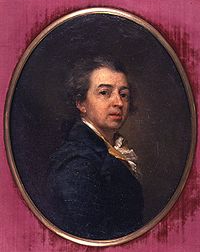 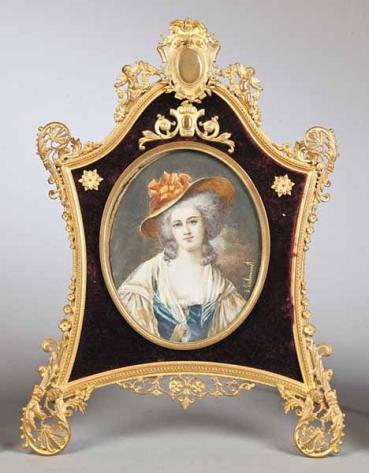 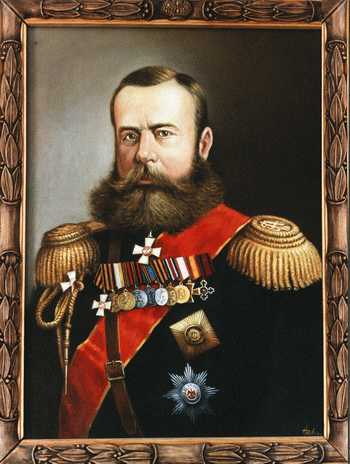 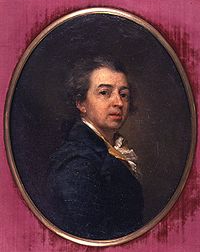 Дми́трий Григо́рьевич Леви́цкий
1735-1822 гг.
Портрет П.А.Демидова
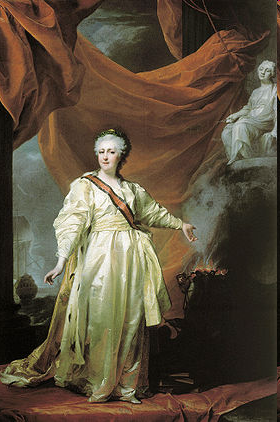 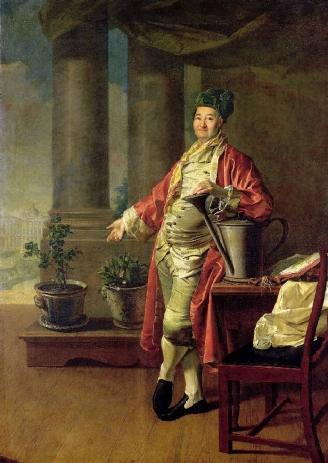 Екатерина 2- законодательница
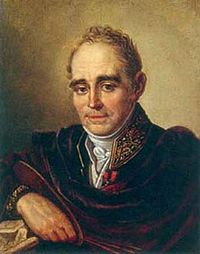 Владимир Лукич Боровиковский
1757-1825 гг.
Портрет М.И.Лопухиной
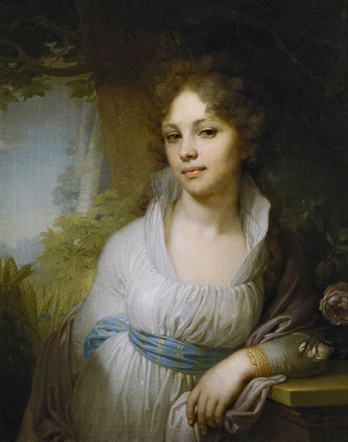 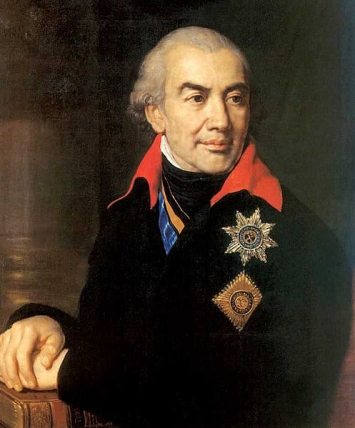 Портрет Г.С.Волконского
скульптура
Рельеф
статуя
Портретный бюст
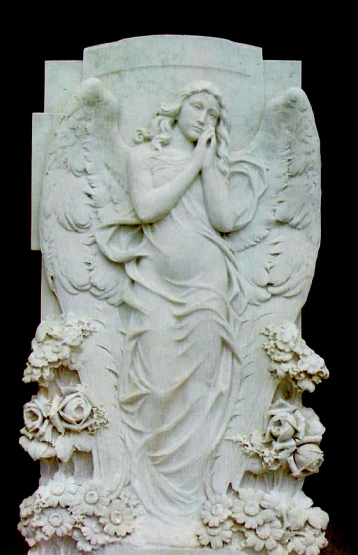 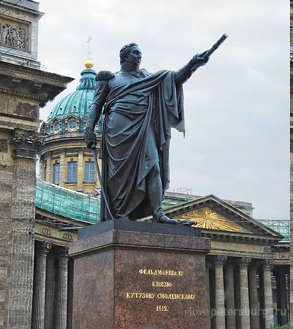 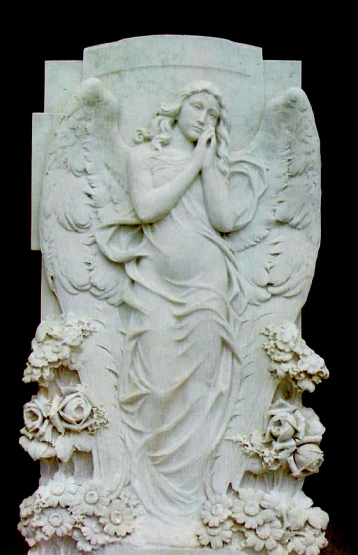 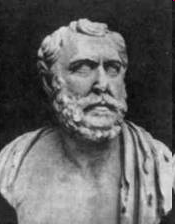 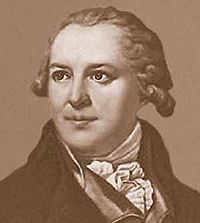 Федо́т Ива́нович Шу́бин
1740-1805 гг.
БЮСТ М.В.ЛОМОНОСОВА
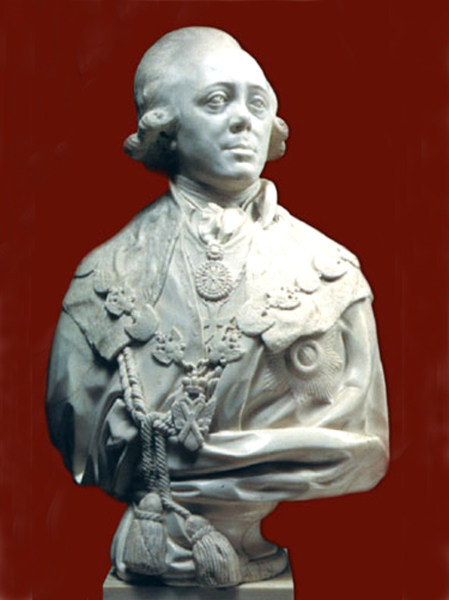 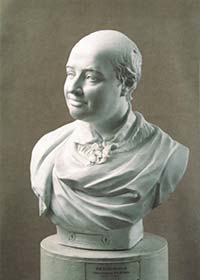 БЮСТ ПАВЛА I
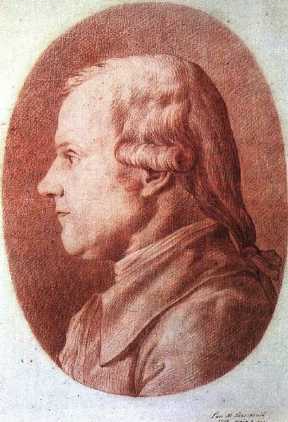 Михаи́л Ива́нович Козло́вский
1753-1802 гг.
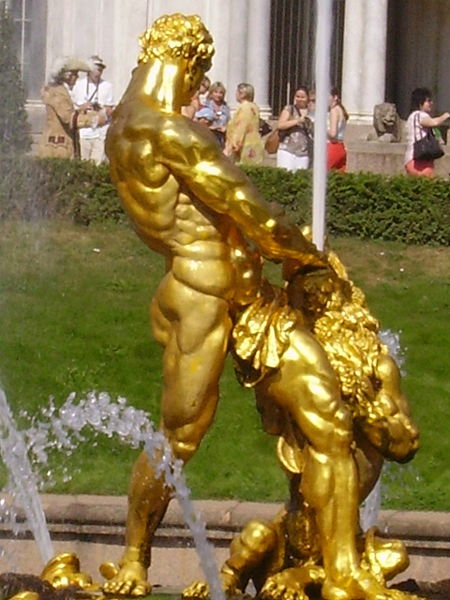 САМСОН,
РАЗРЫВАЮЩИЙ ПАСТЬ ЛЬВА
Этье́н Мори́с Фальконе́
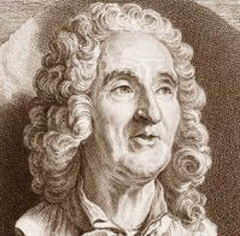 1716-1791 гг.
МЕДНЫЙ ВСАДНИК
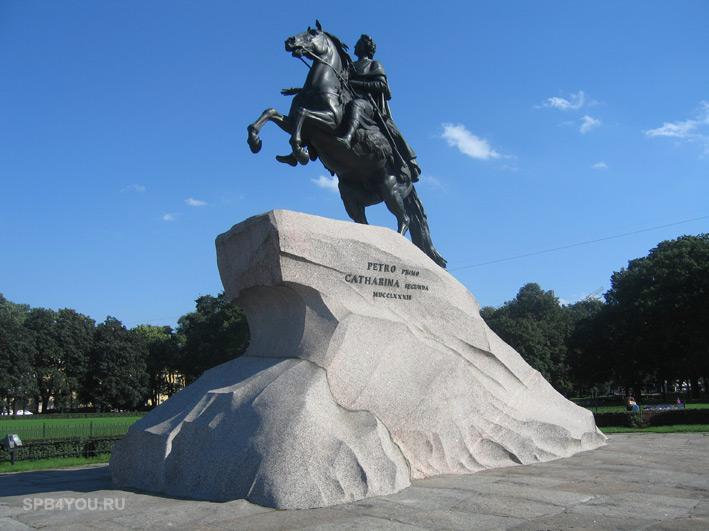 Алгоритм создания страницы
Правка/копировать
Правка/Вставить
Заготовка
Новый документ
Разбиение текста на колонки: Формат/Колонки
Установка рамки документа Формат/Граница и заливки
Буквица 
Буквица